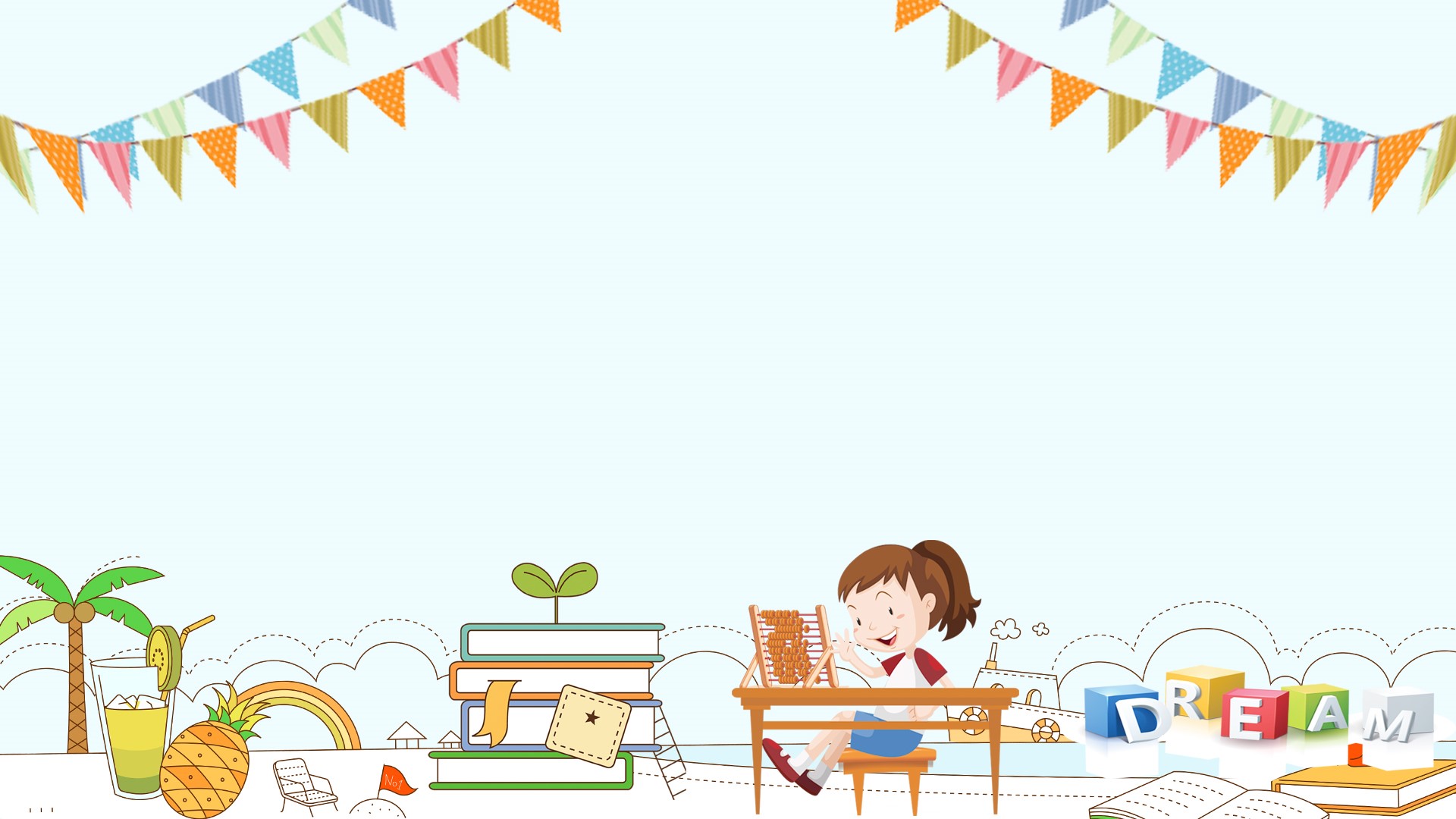 CHÀO MỪNG QUÝ THẦY, CÔ GIÁO VỀ DỰ GiỜ
Môn: Kể chuyện
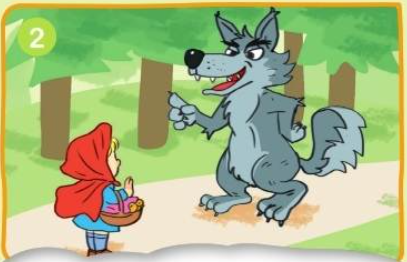 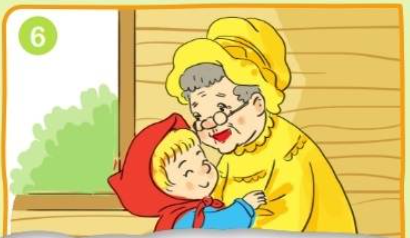 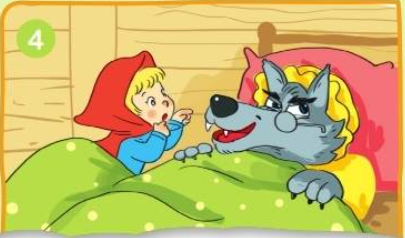 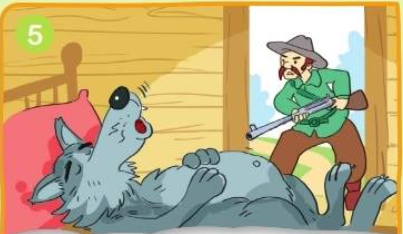 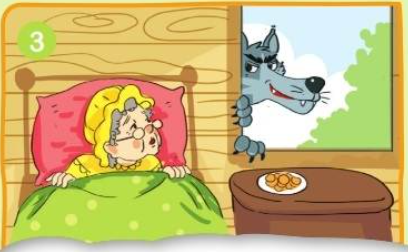 6
2
5
3
4
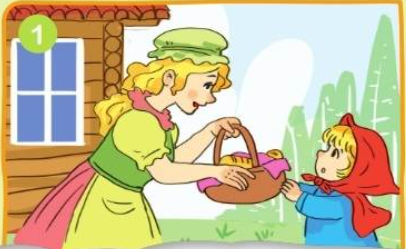 1
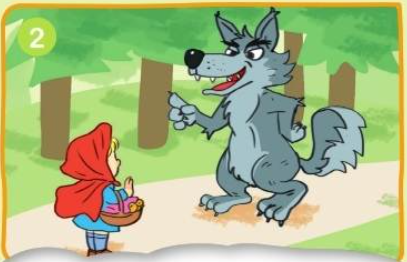 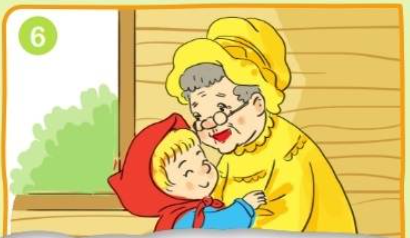 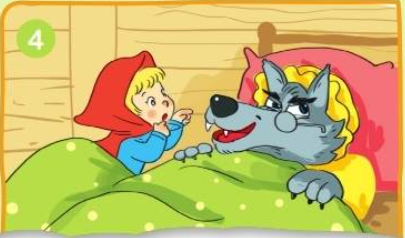 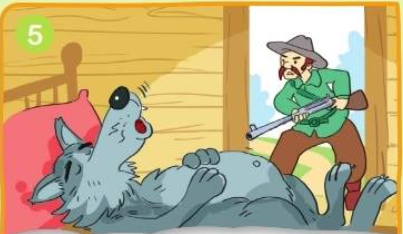 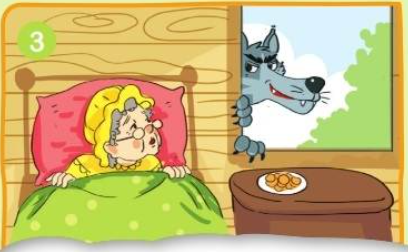 C« bÐ quµng kh¨n ®á
6
2
5
3
4
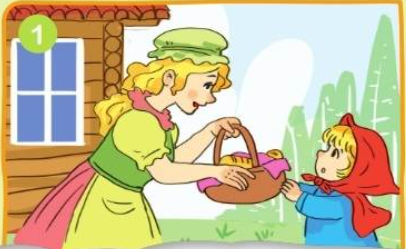 1
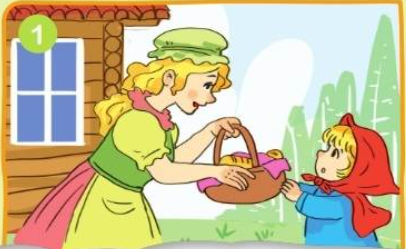 1
V× sao c« bÐ l¹i cã tªn lµ Kh¨n §á? MÑ giao cho Kh¨n §á viÖc g×? MÑ dÆn em ®iÒu g×?
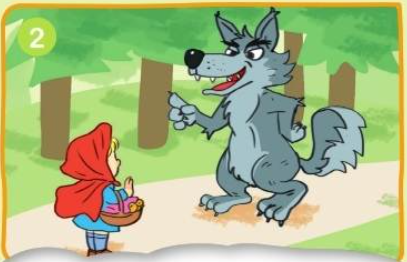 2
Kh¨n §á thËt thµ kÓ cho sãi biÕt ®iÒu g×? 
Sãi nãi g× ®Ó lõa Kh¨n §á?
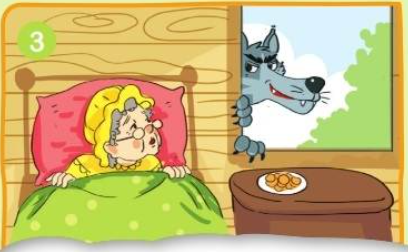 3
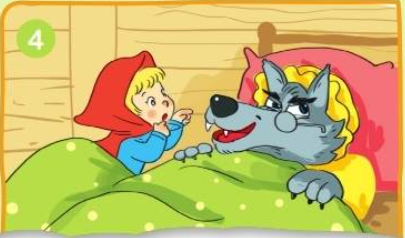 4
Khi ®Õn nhµ bµ Kh¨n §á ®· thÊy g×? 
Em ®· nãi nh÷ng g×?
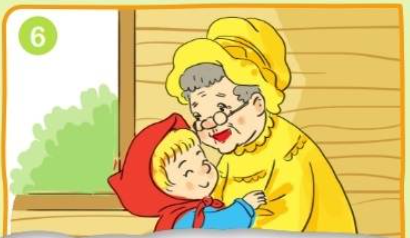 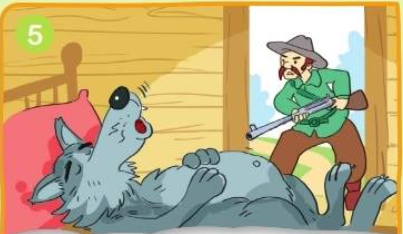 6
5
B¸c thî s¨n nghe thÊy g× 
vµ ®· lµm g×?
Qua c©u chuyÖn Kh¨n §á ®·
 hiÓu ra ®iÒu g×?
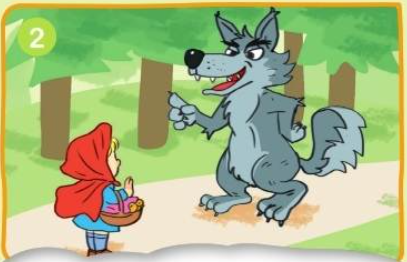 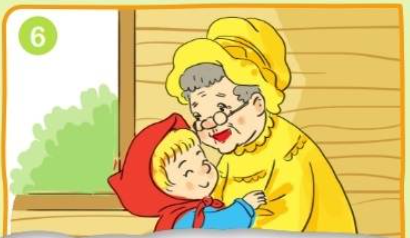 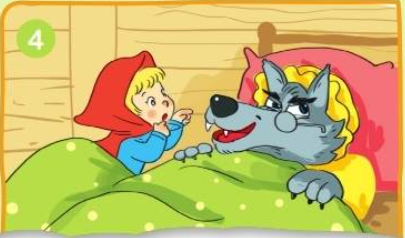 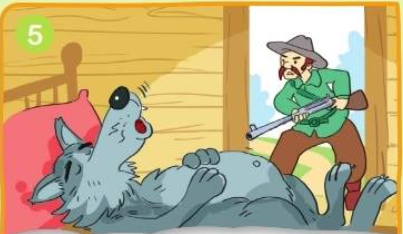 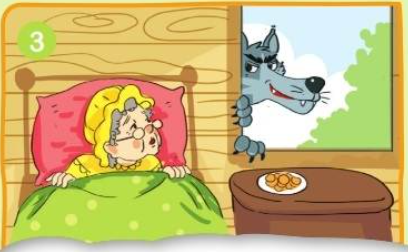 C« bÐ quµng kh¨n ®á
6
2
5
3
4
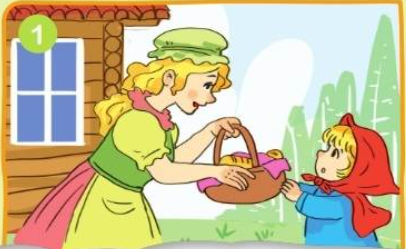 1
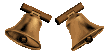 THẢO LUẬN NHÓM 6 – KỂ THEO TRANH
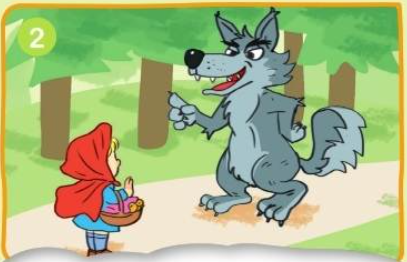 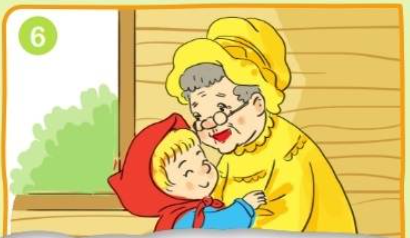 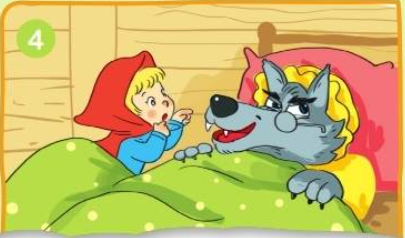 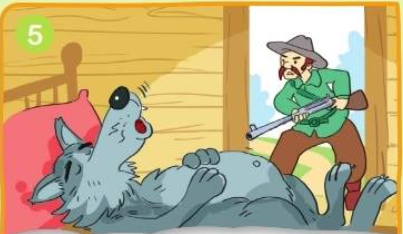 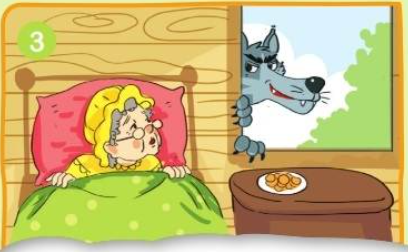 6
2
C« bÐ quµng kh¨n ®á
5
3
4
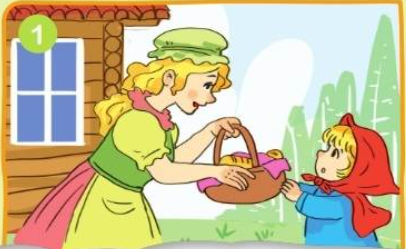 1
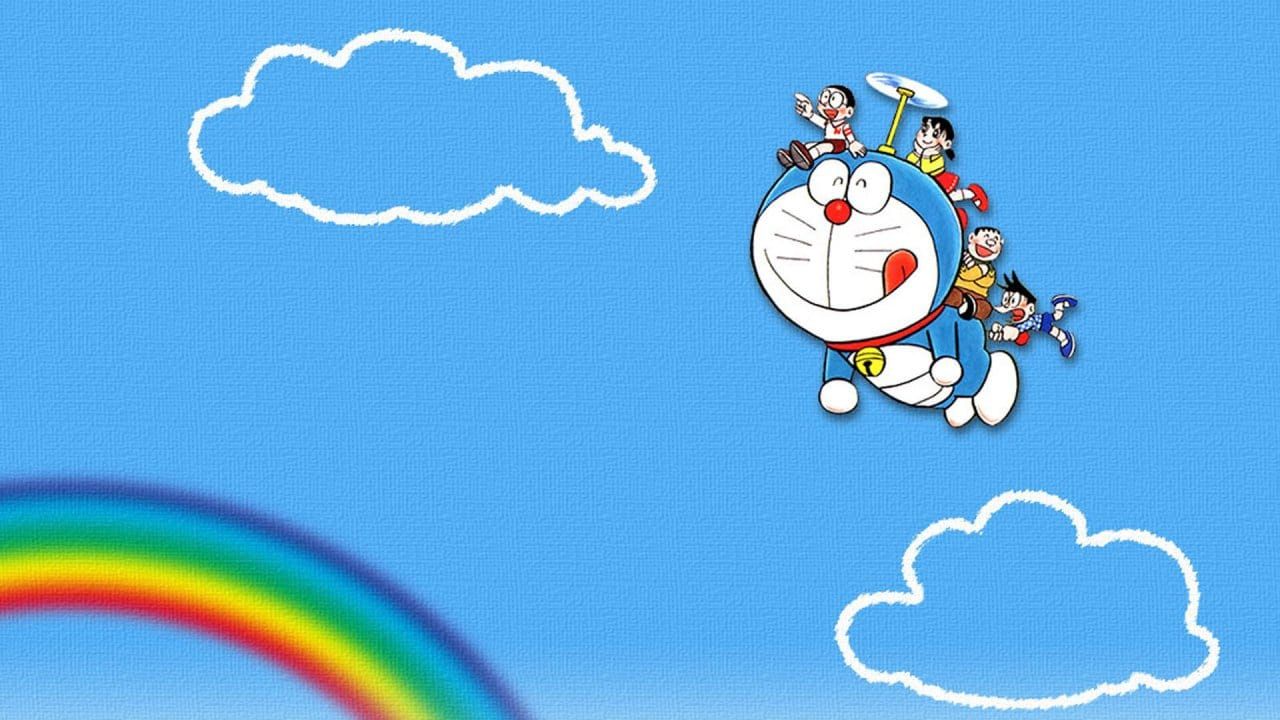 Ô Cửa Bí Mật
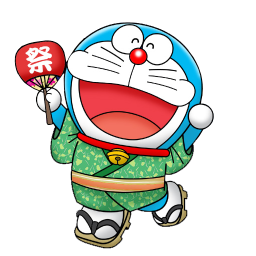 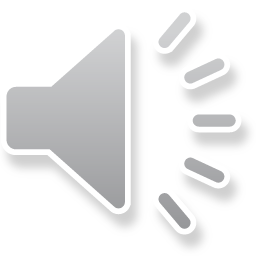 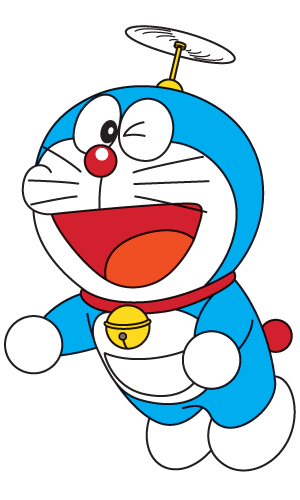 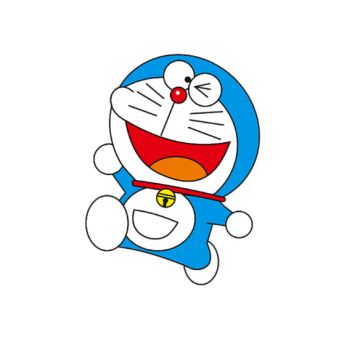 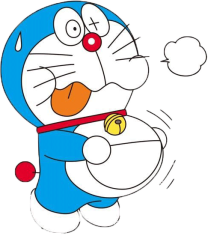 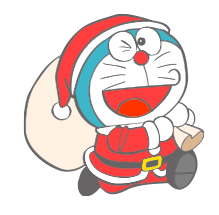 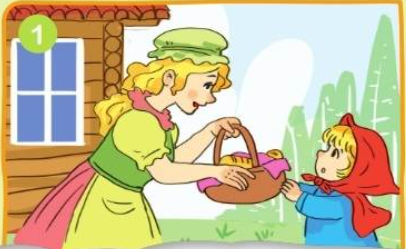 1
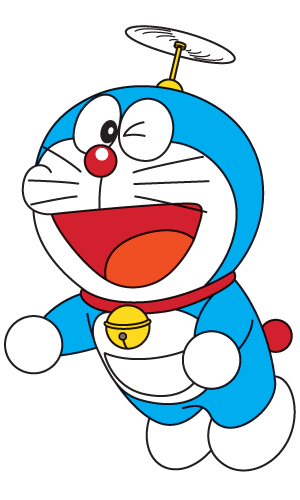 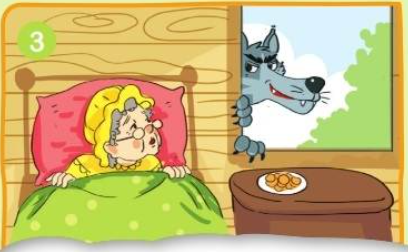 3
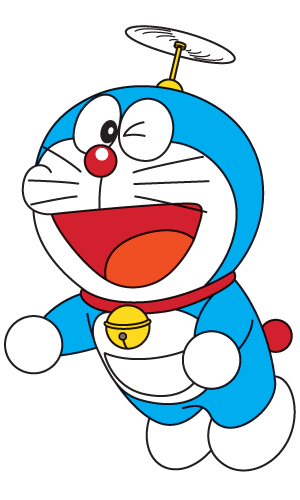 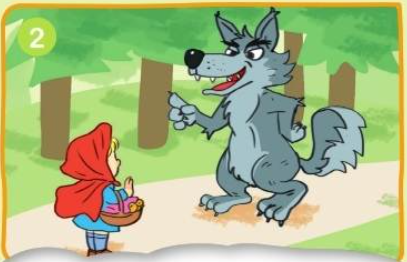 2
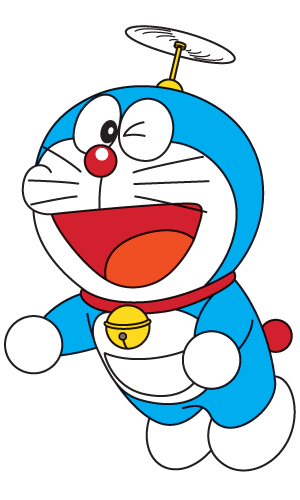 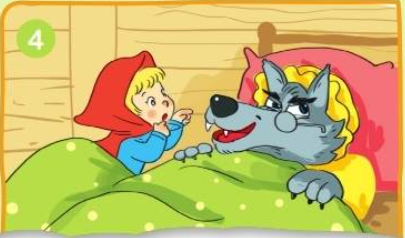 4
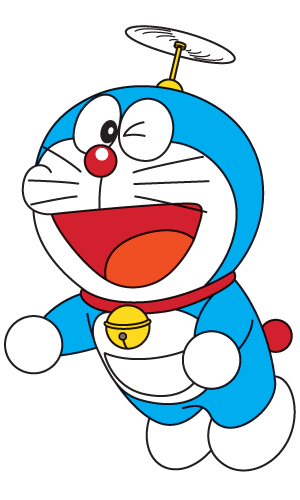 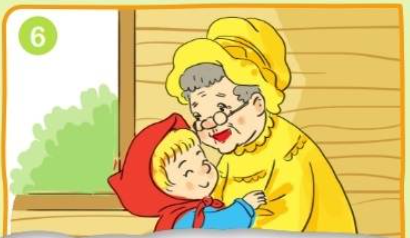 6
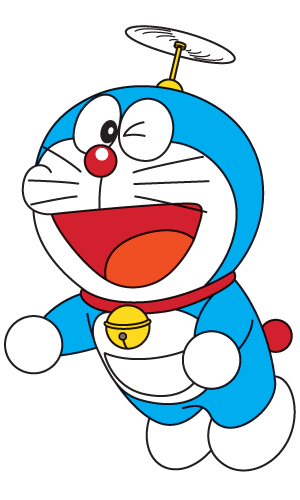 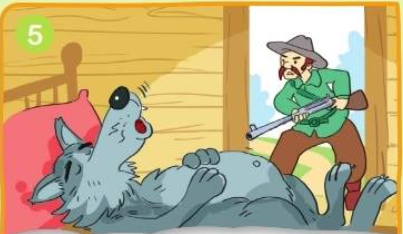 5
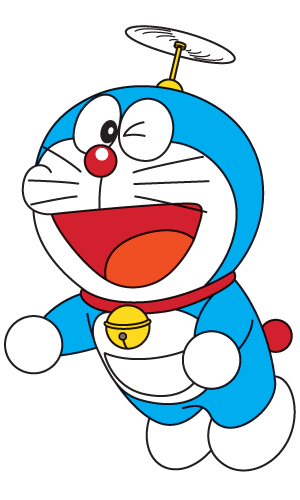 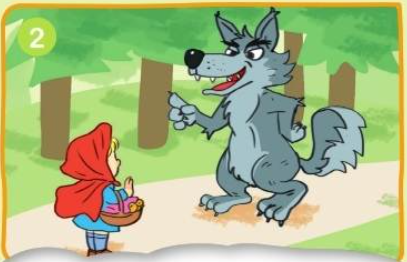 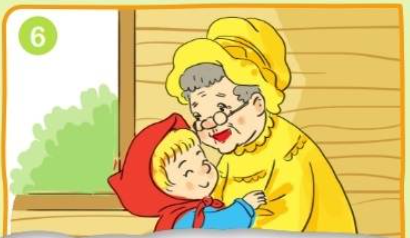 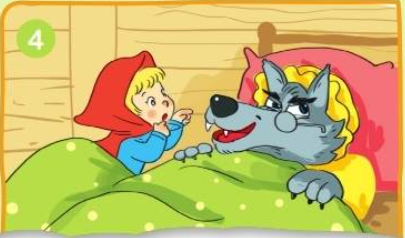 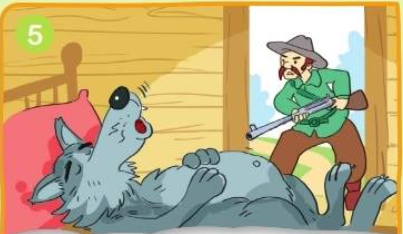 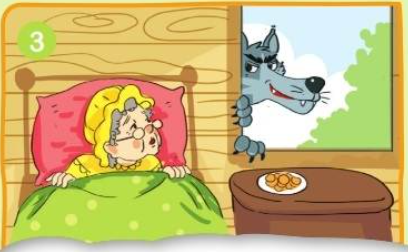 C« bÐ quµng kh¨n ®á
6
2
5
3
4
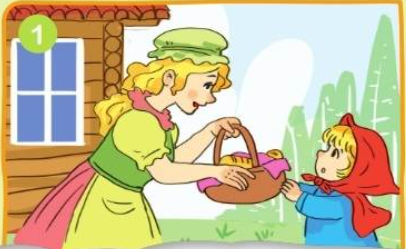 1
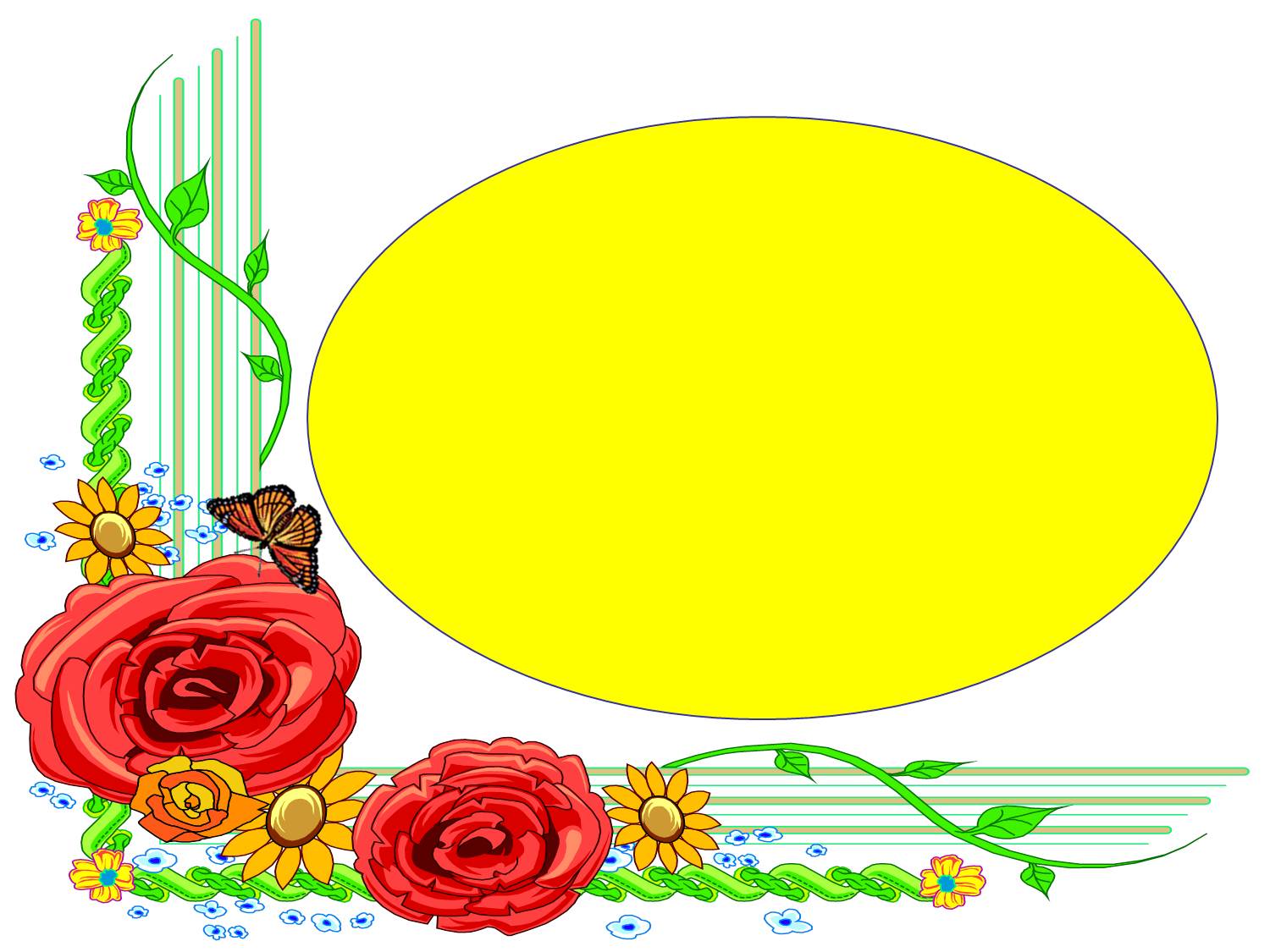 Ph¶i nhí lêi cha mÑ dÆn, ®i ®Õn n¬i vÒ ®Õn chèn, kh«ng la cµ, dÔ bÞ kÎ xÊu lîi dông.
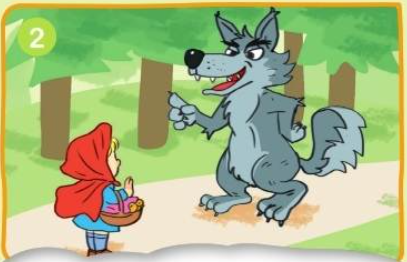 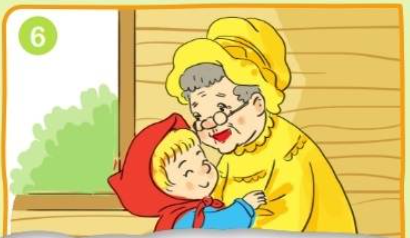 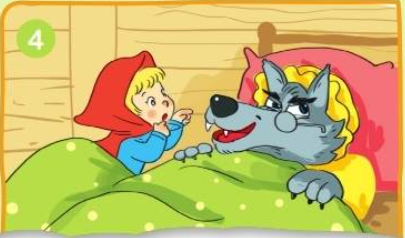 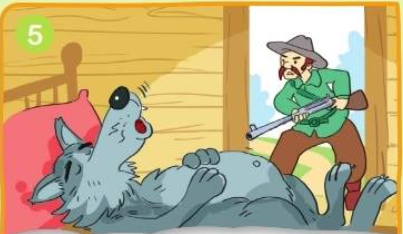 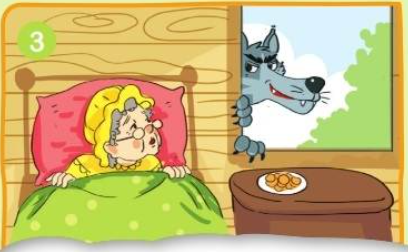 C« bÐ quµng kh¨n ®á
6
2
5
3
4
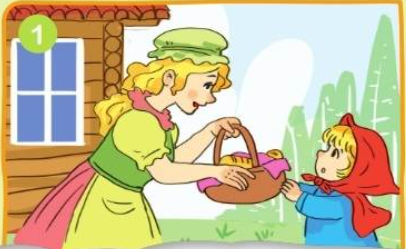 1
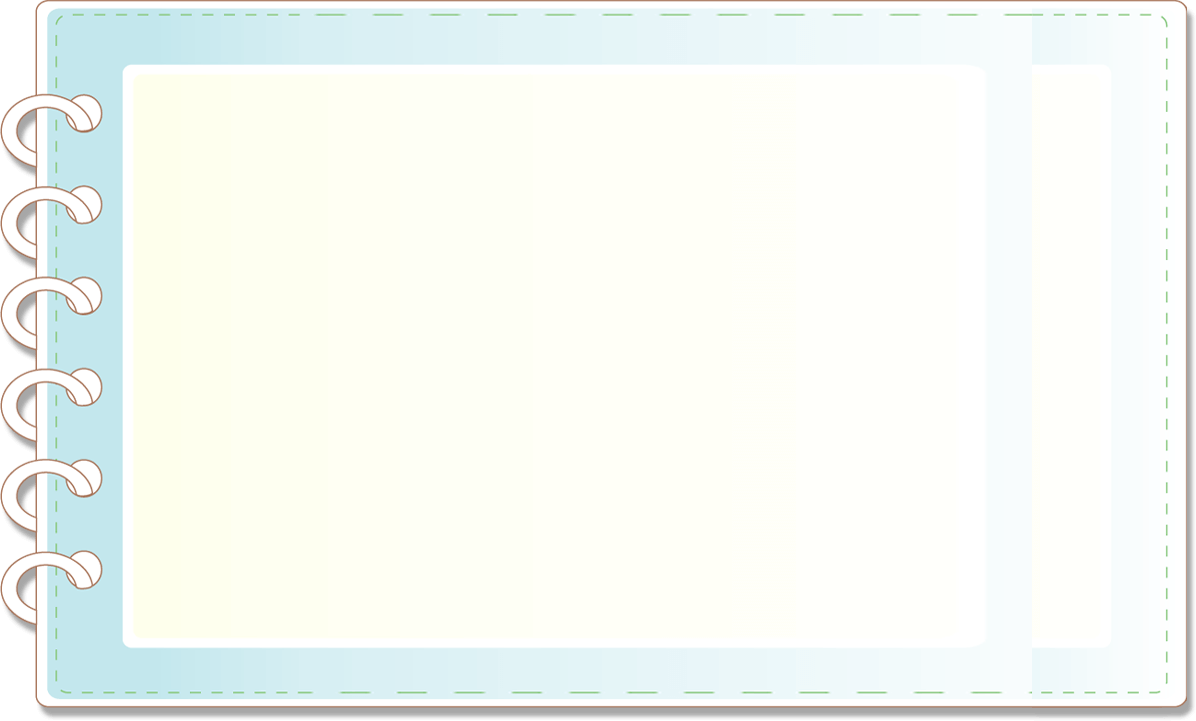 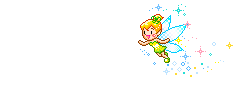 Tiết học đến đây là kết thúc
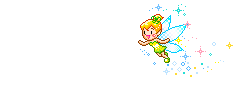 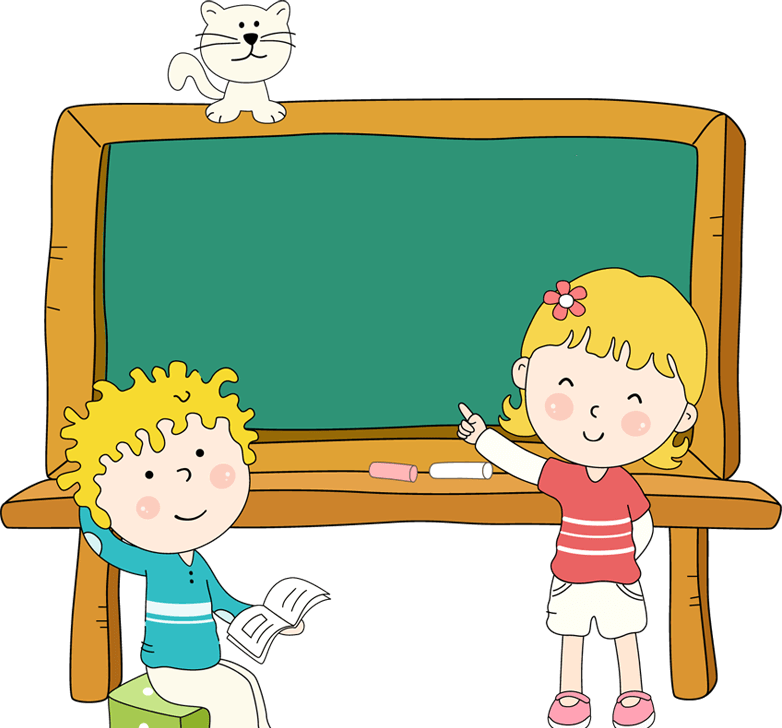 1A3
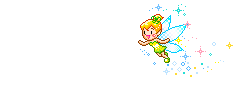 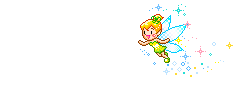 Kính chúc các thầy cô sức khỏe, thành công
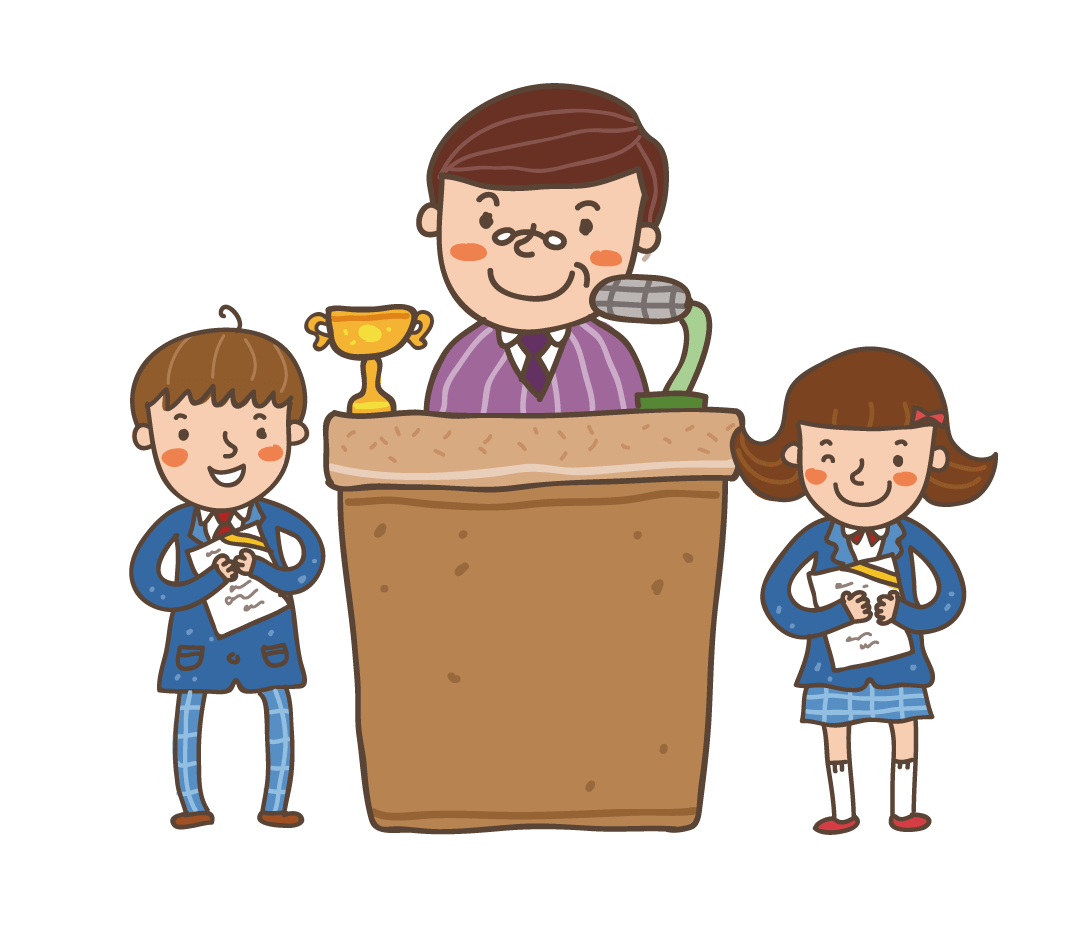